Clicking Fingers
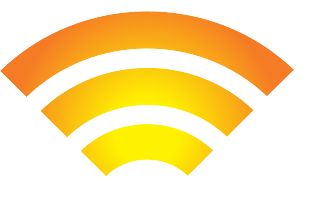 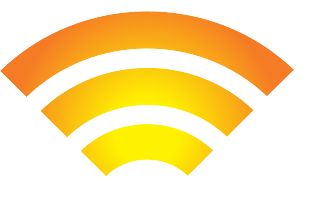 Reporter – Hristo Hristov
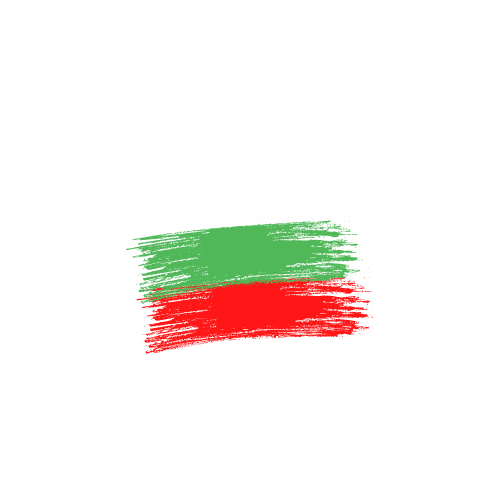 Team Bulgaria B
1
7. Clicking Fingers
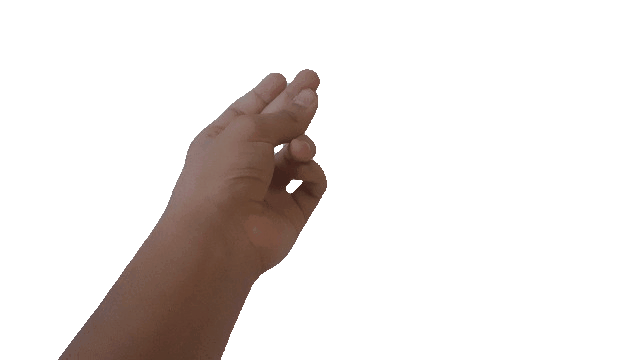 Snapping one’s fingers results in a loud popping sound. Investigate the nature and properties of the sound.
2
Why is this problem interesting?

Science lies in every corner of our daily lives!
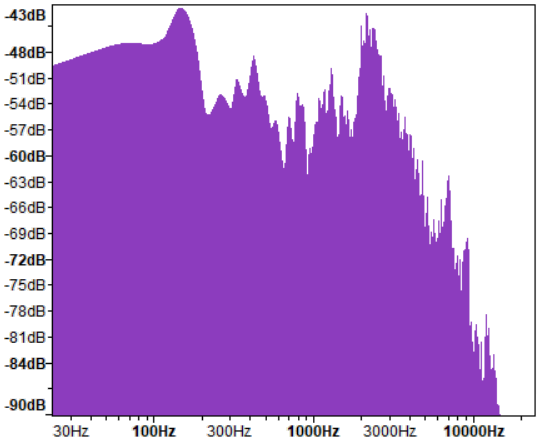 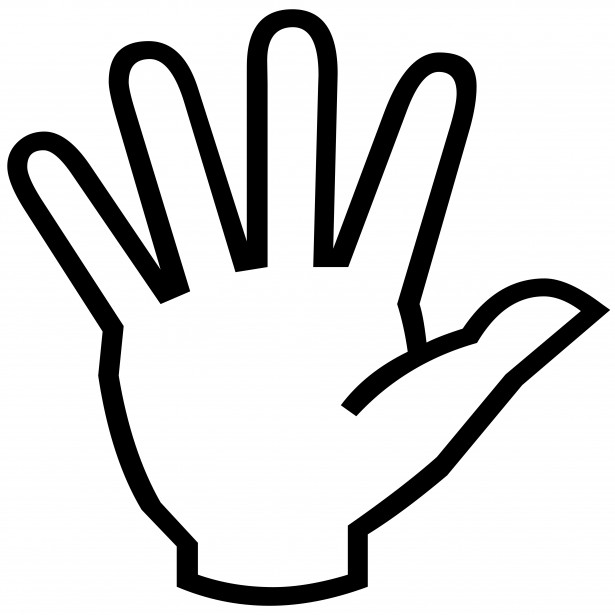 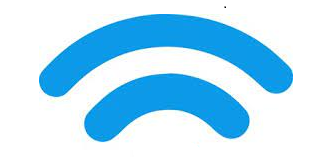 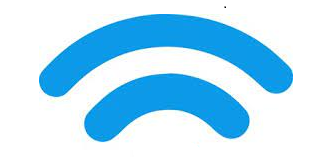 3
The Nature of the sound

How does one snap their fingers?
 - Create tension between a thumb and a middle finger
 - Release the middle finger

   It’s that simple!
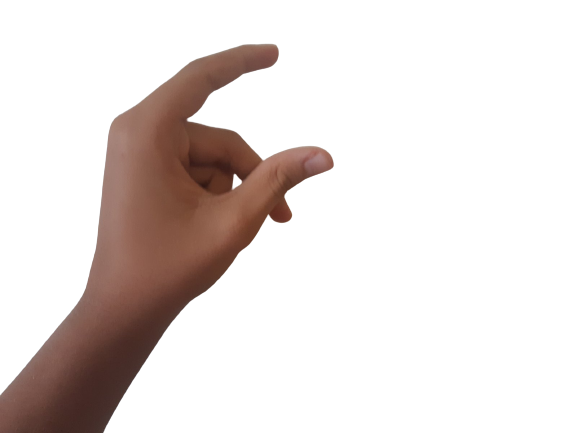 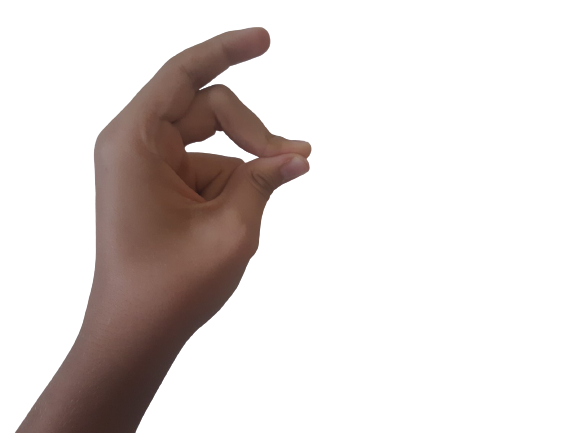 4
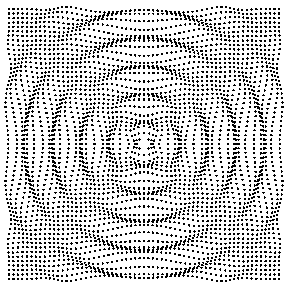 The Properties of the sound
Sound has two distinct unrelated properties:    Intensity [dB] and Frequency [Hz]










However some factors can influence these properties
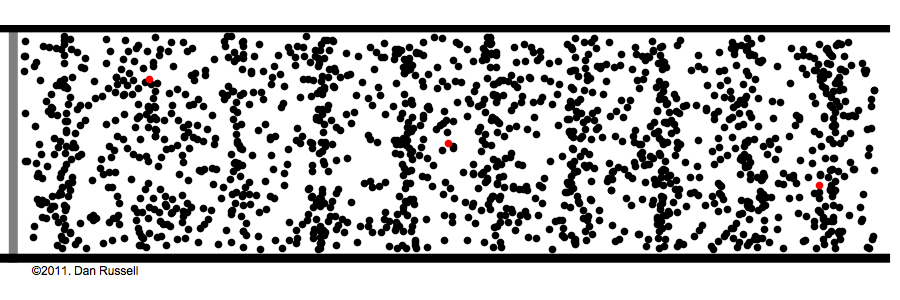 5
Hypothesis #1:
Both increasing and decreasing friction will be ineffective
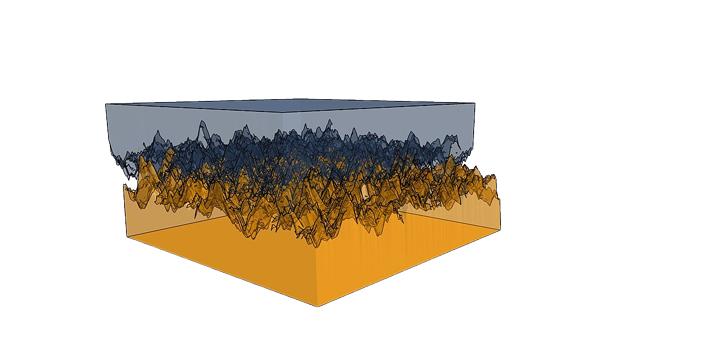 6
Experimental setup
1. Microphone




2. Camera



3. Recording software
(Computer) 




4. Oil
5. Clay
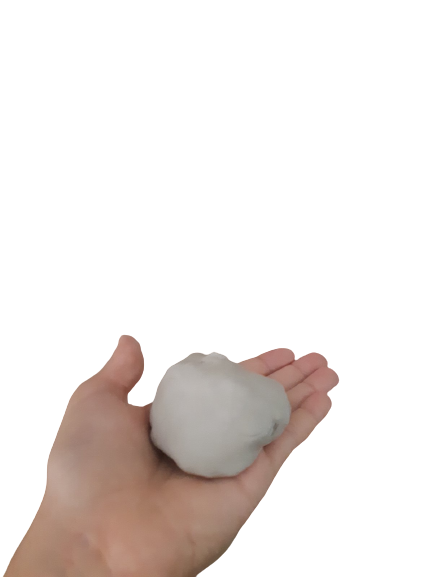 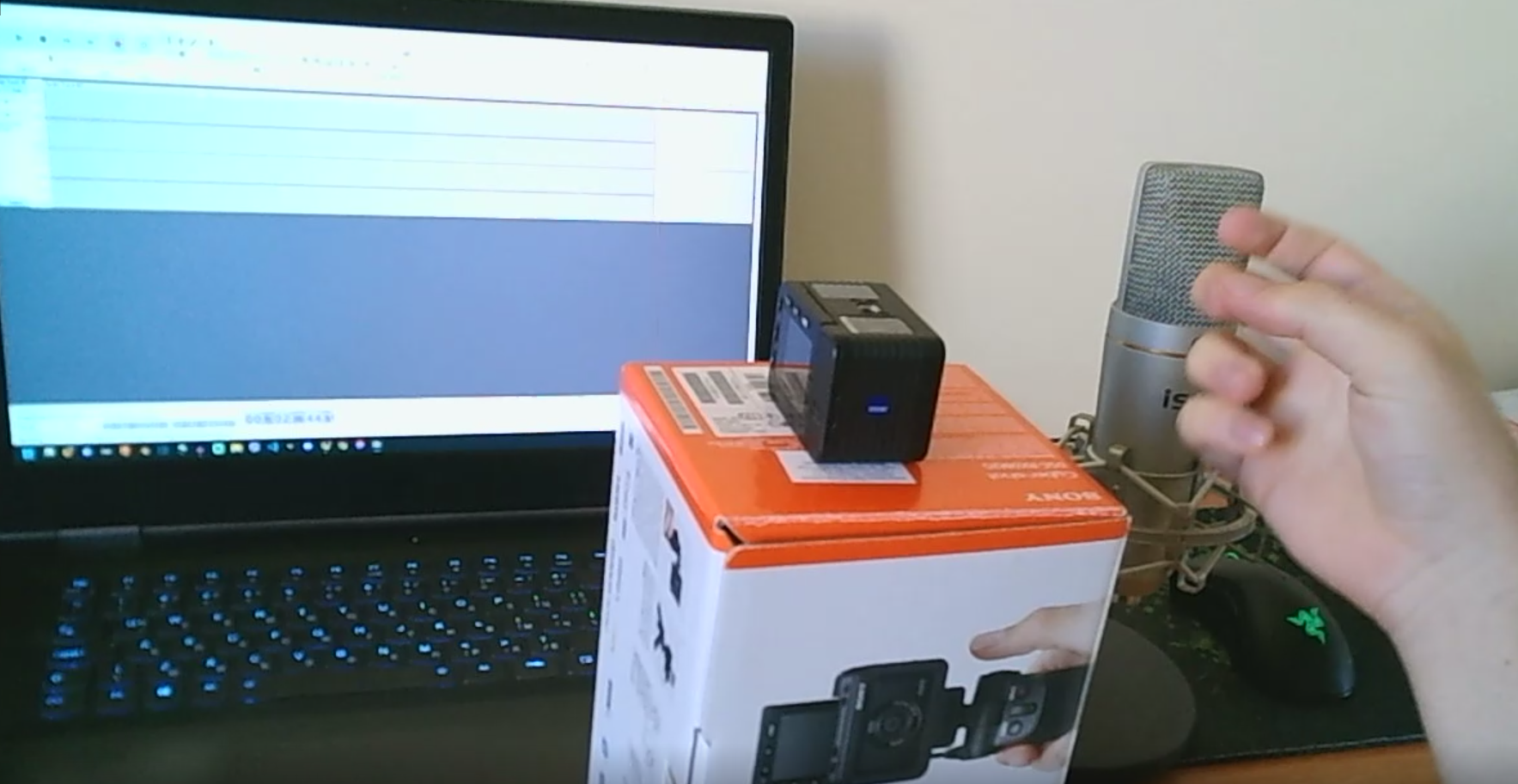 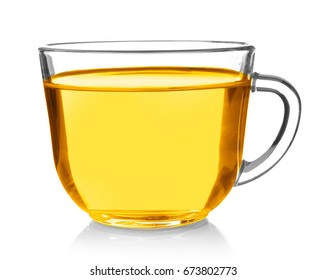 7
Experimental procedure:
Put clay/oil on subjects hand
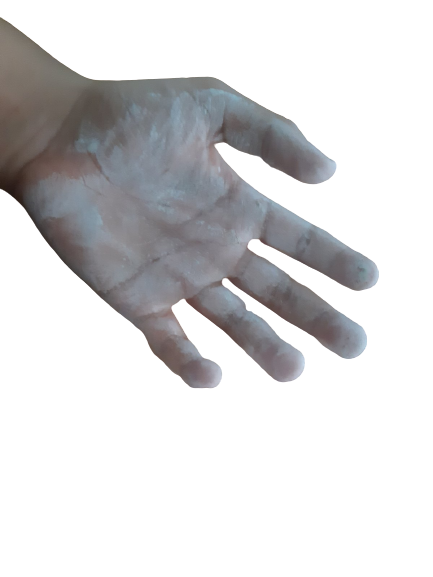 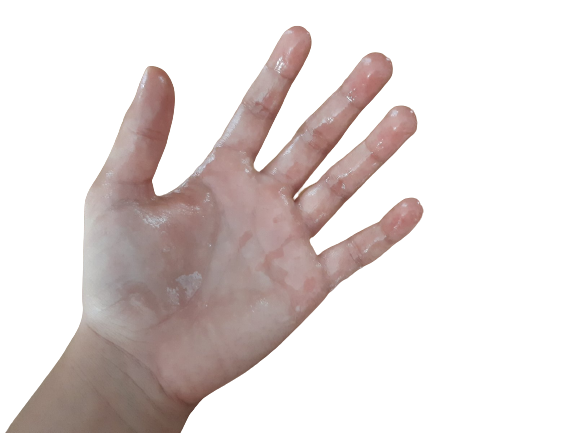 8
Experimental procedure:
2.   Record using Audacity
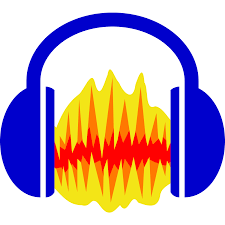 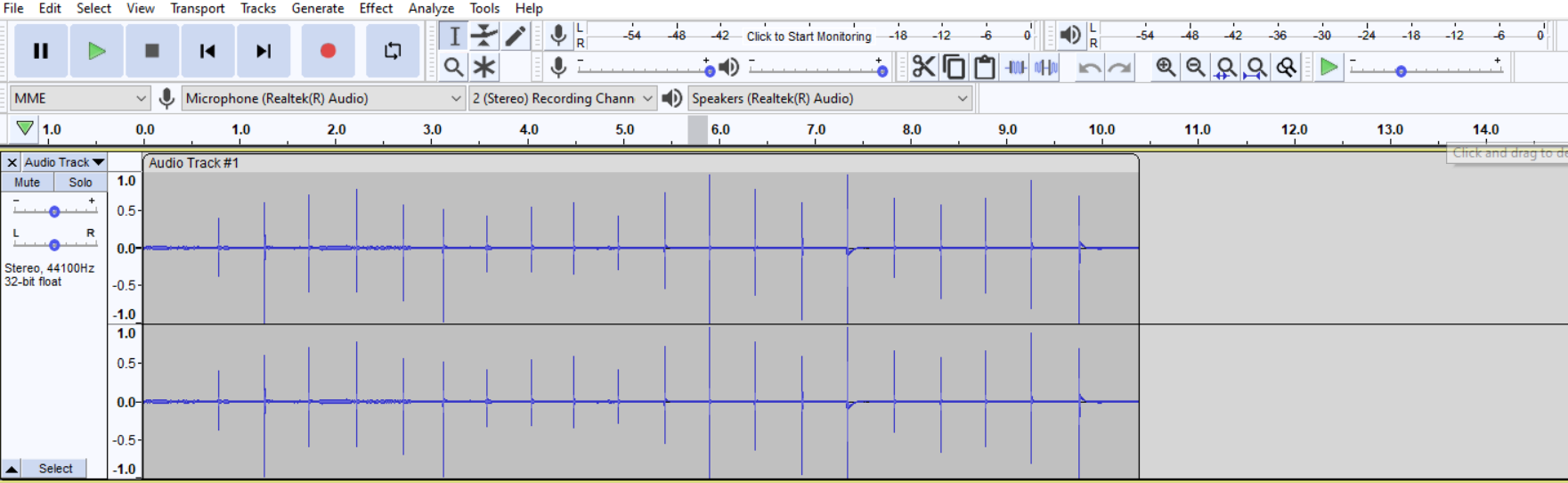 9
Friction testing results
10
Hypothesis #2 / Mythbuster:
Water will not have a big effect on the amplitude
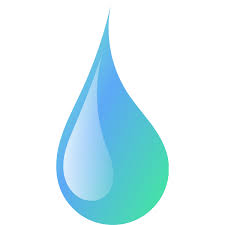 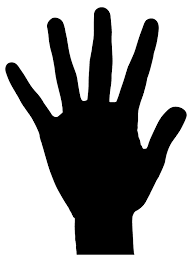 11
Experimental setup
Water







GoPro camera/microphone
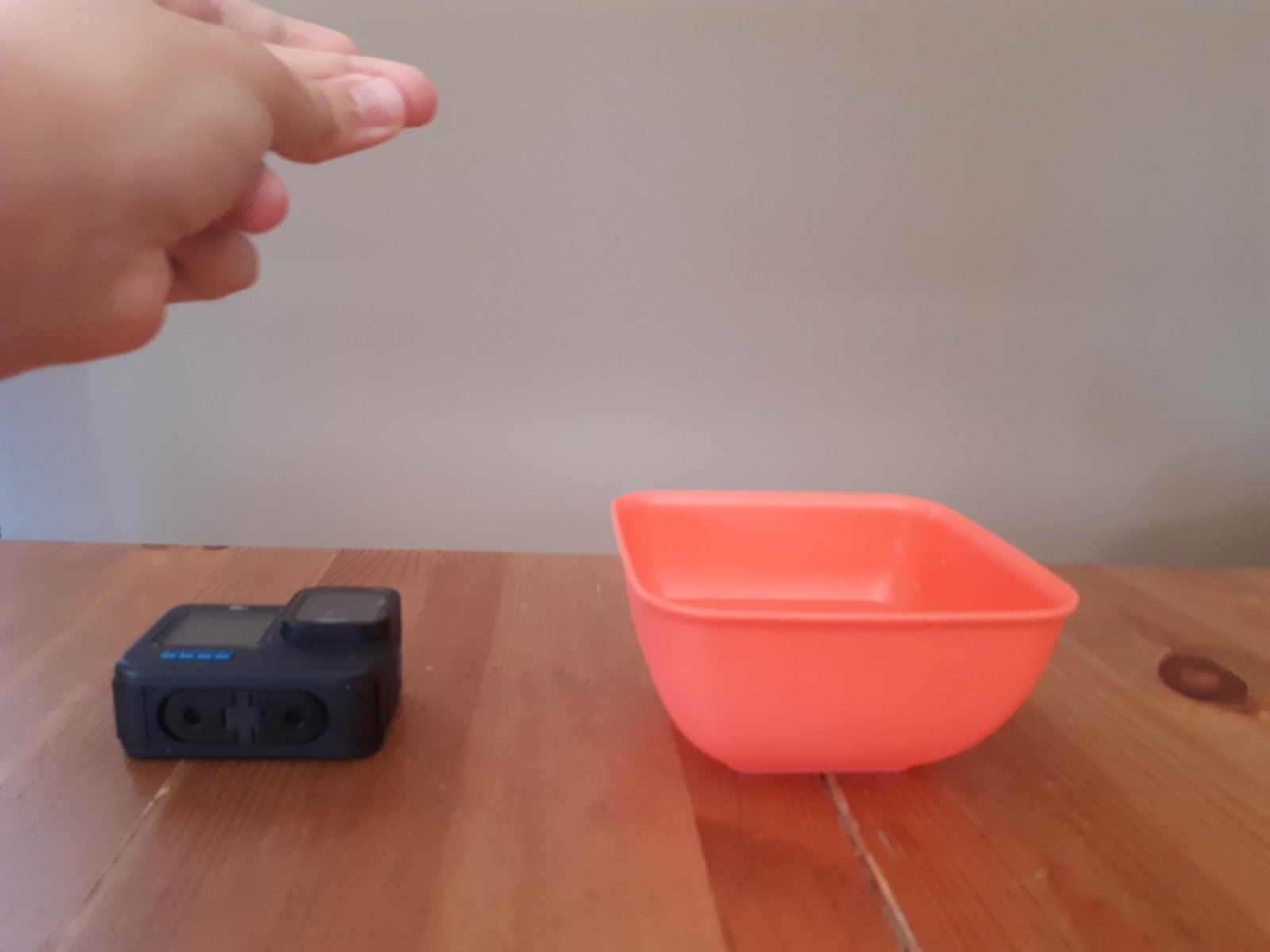 12
Experimental procedure:
Put water on subjects fingers
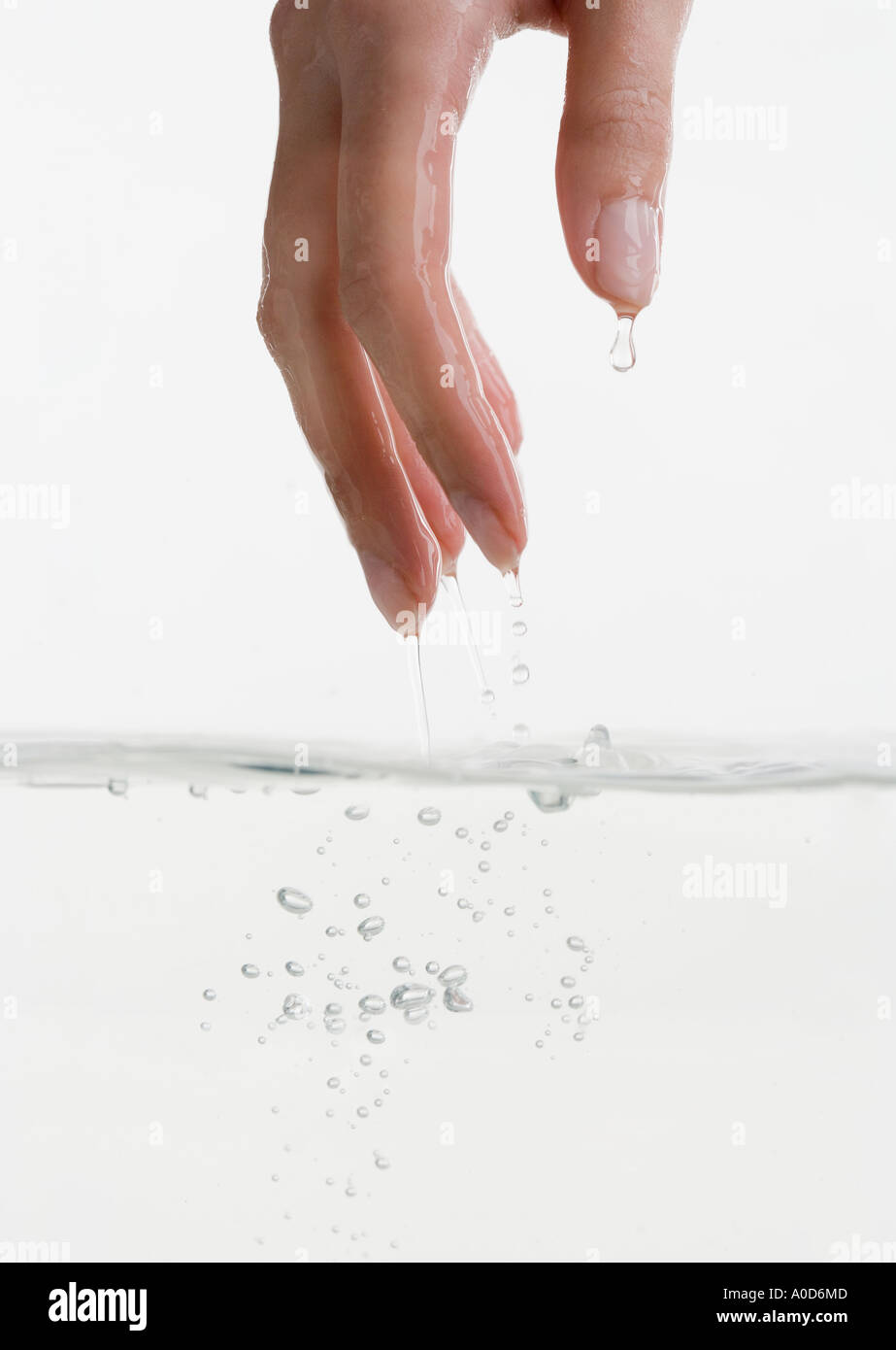 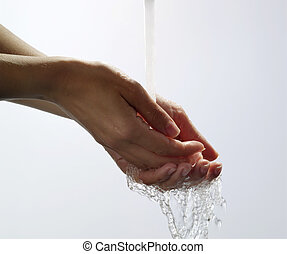 13
Experimental procedure:
2.   Record using Audacity
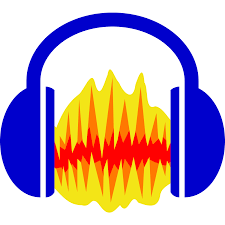 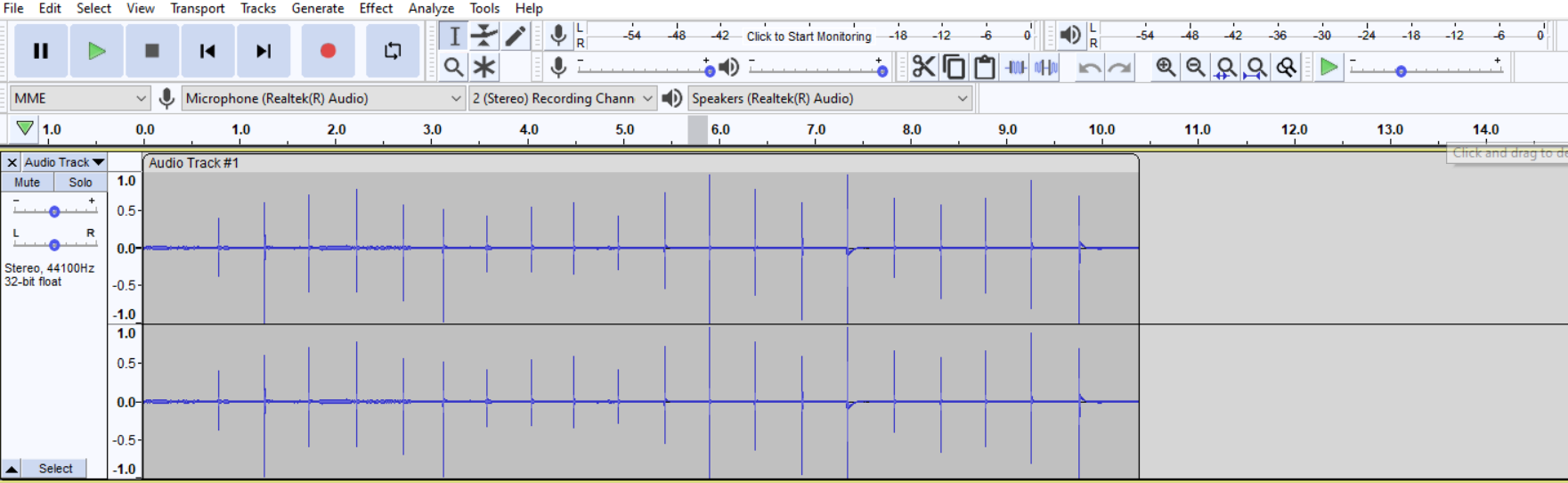 14
Wet and dry fingers
15
Hypothesis #3:
Grip strength has a great influence over the sound
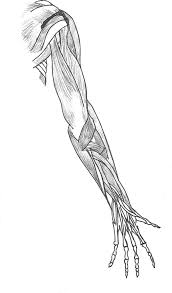 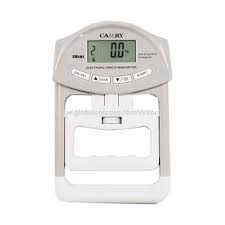 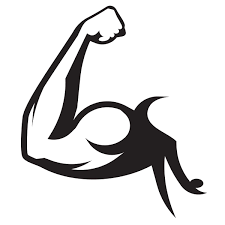 16
Experimental setup
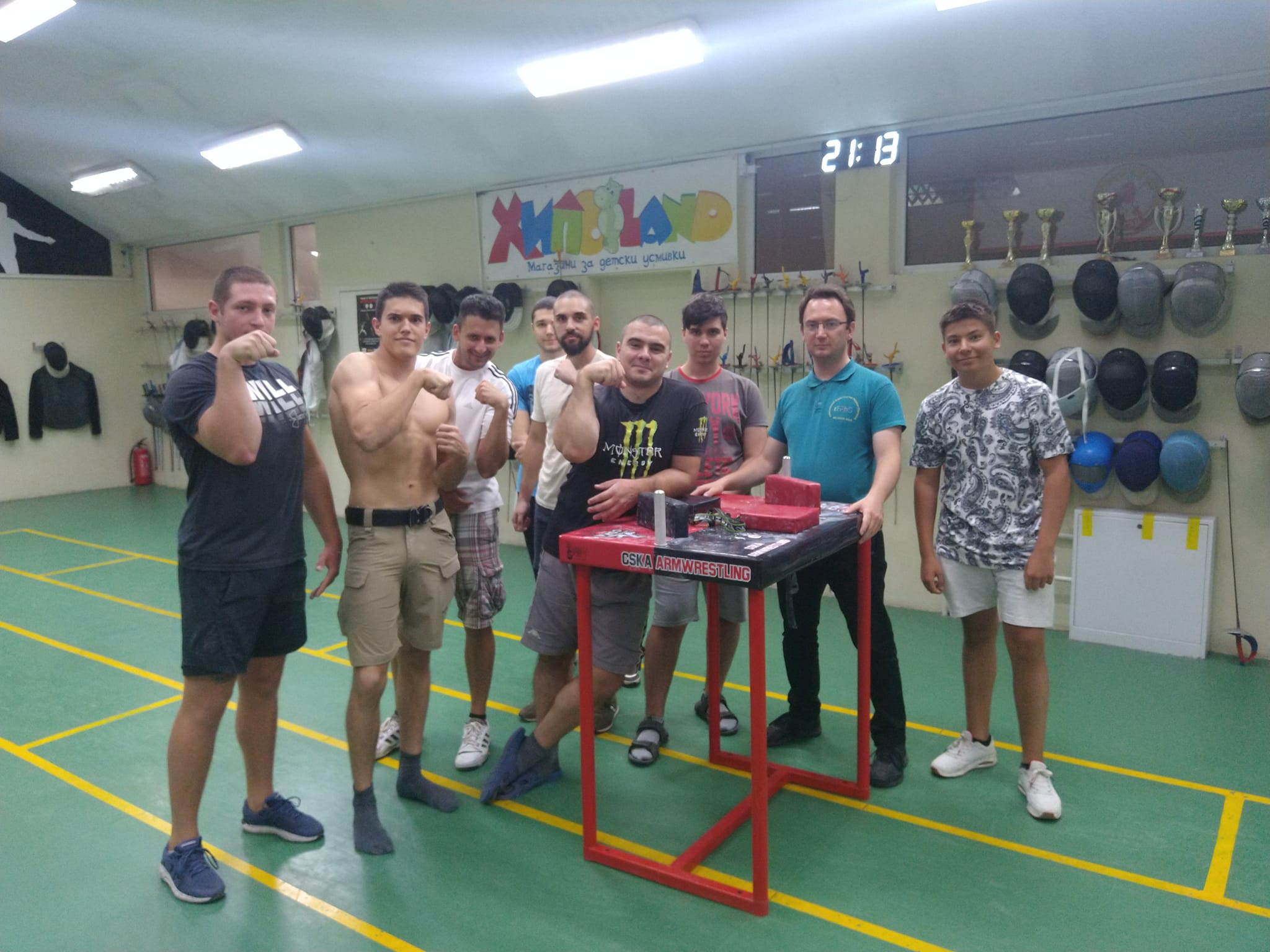 1. Team of professional arm wrestlers
17
Experimental setup
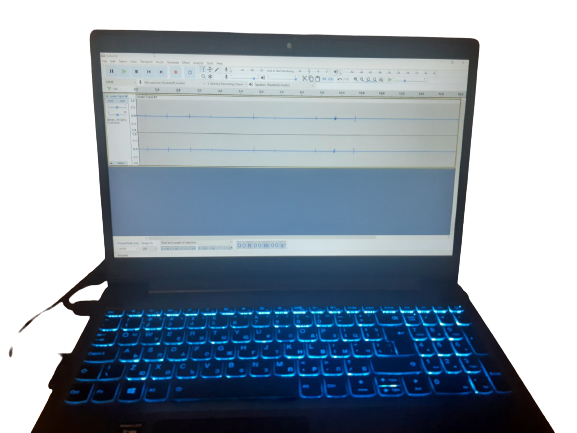 Microphone



Camera



Recording software
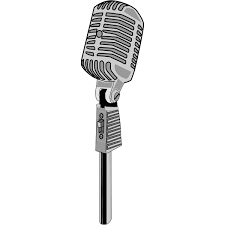 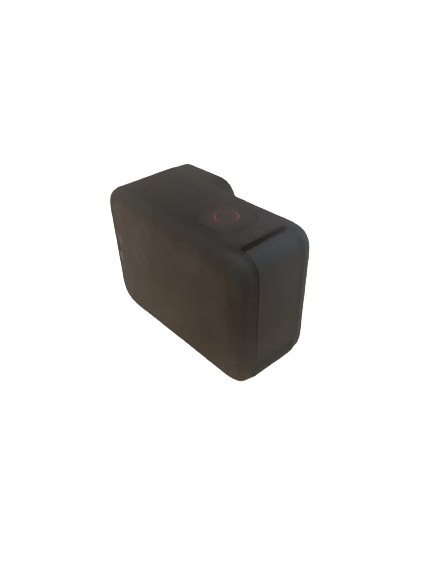 18
Experimental procedure:
Measure grip strength using a dynamometer
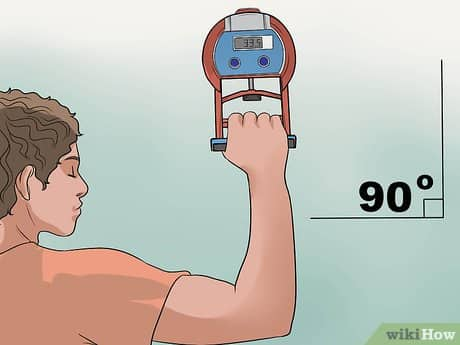 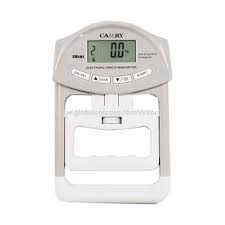 19
Experimental procedure:
2. Record using Audacity
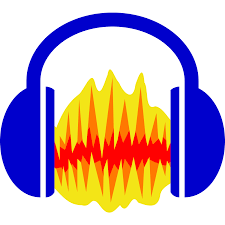 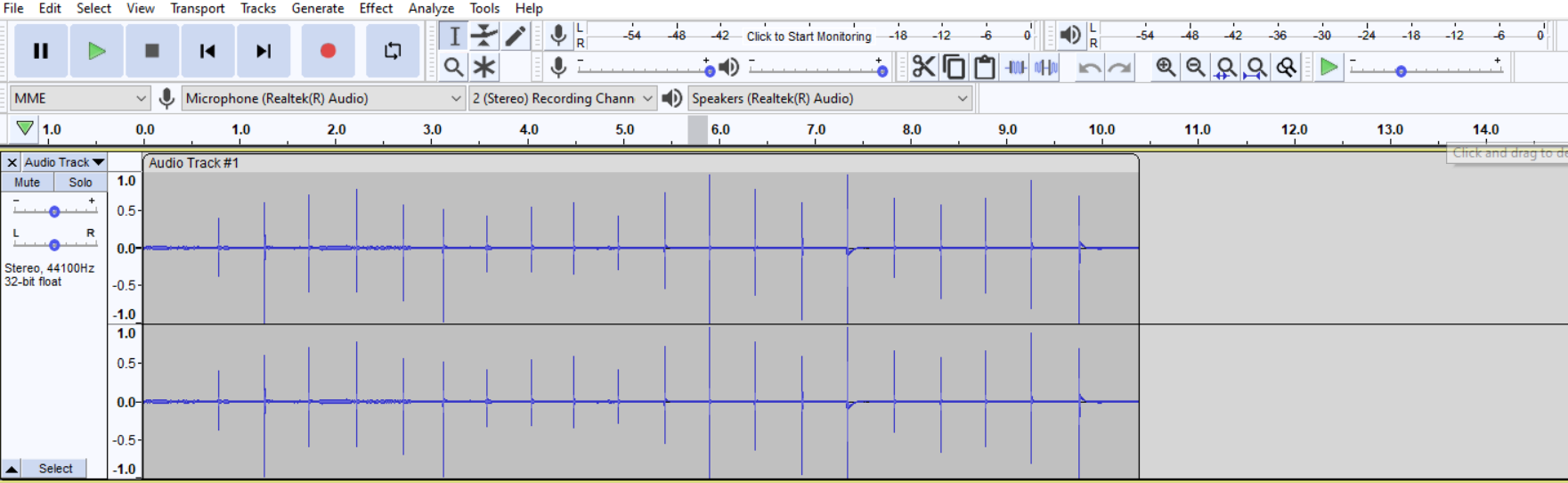 20
Strongest – 71.75 kg of force     Weakest – 49.65 kg of force    Hristo – 36 kg of force
Results:
21
Results:
22
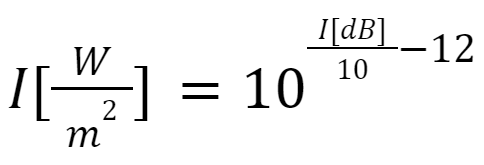 Results:
Intensity [W/m2] to Grip strength
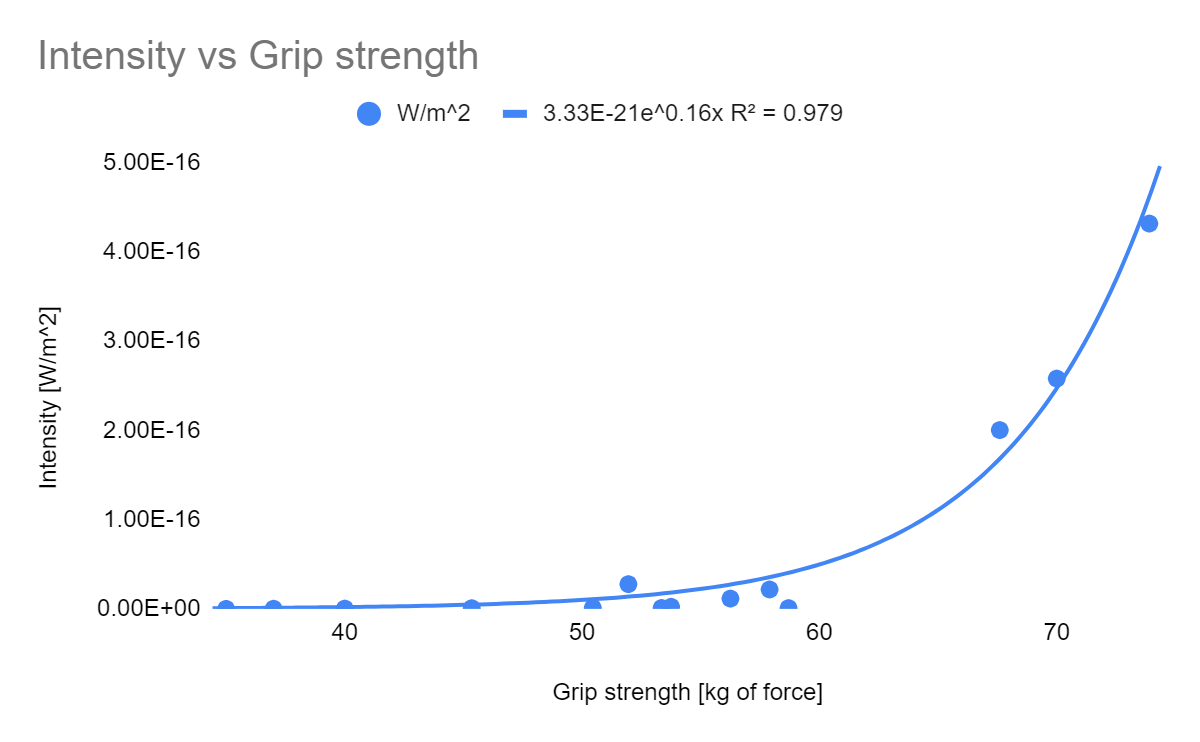 Intensity [W/m2]
Grip strength [kg of force]
23
Extra data and correlations we found
Higher grip strength doesn’t mean higher speed
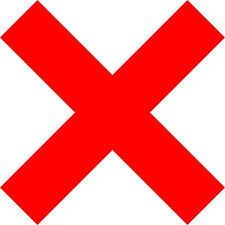 24
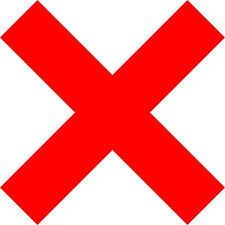 Sources of error
Microphone



Software




Hand topography
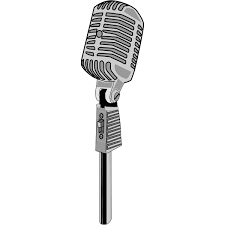 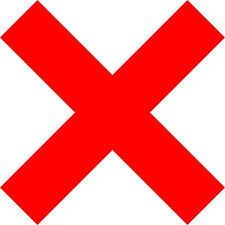 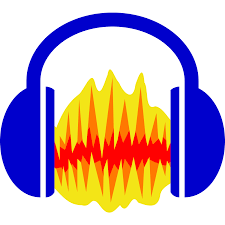 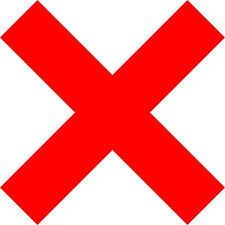 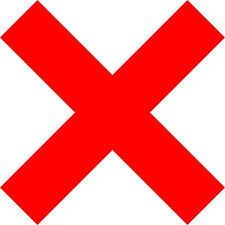 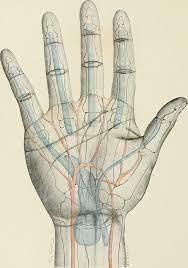 25
Conclusions
Grip strength has a BIG influence over the intensity

Friction change isn’t effective

Water isn’t effective
Thank you!
Friction change
Option 1#: Less friction
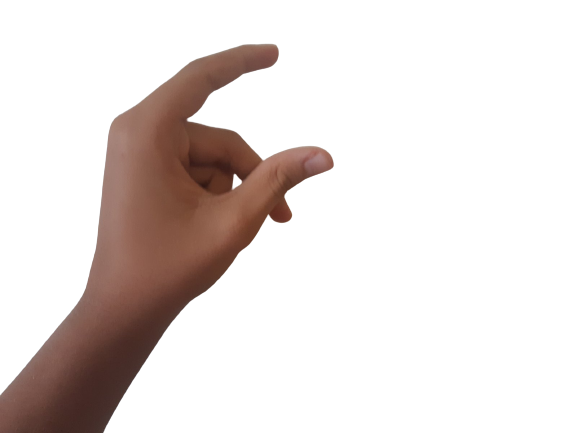 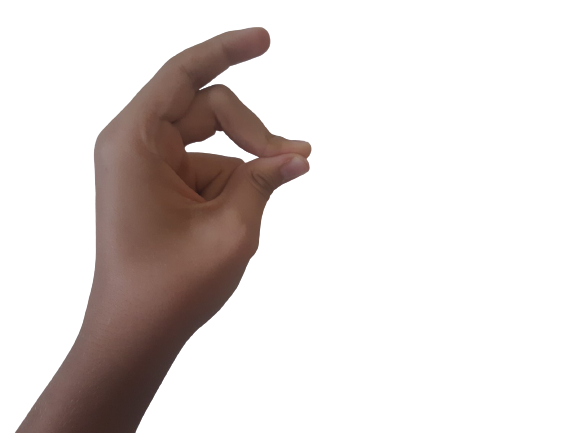 This       			            but also this 
Friction change
Option 2#: More friction
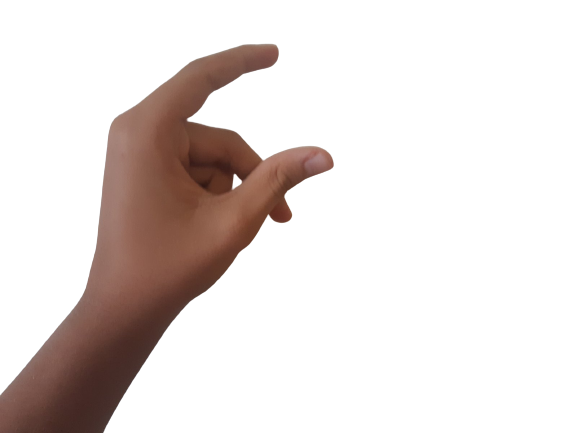 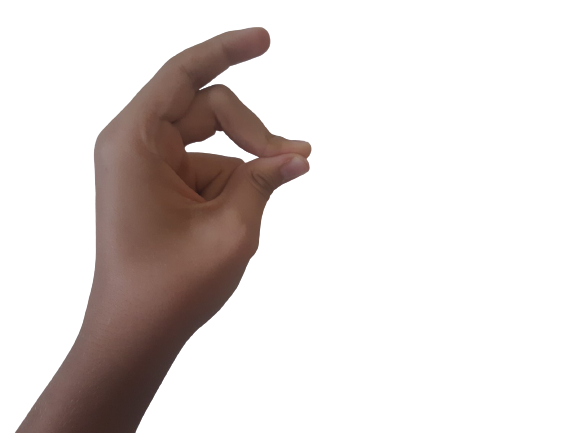 This       			            but also this 
How do we remove the background noise?
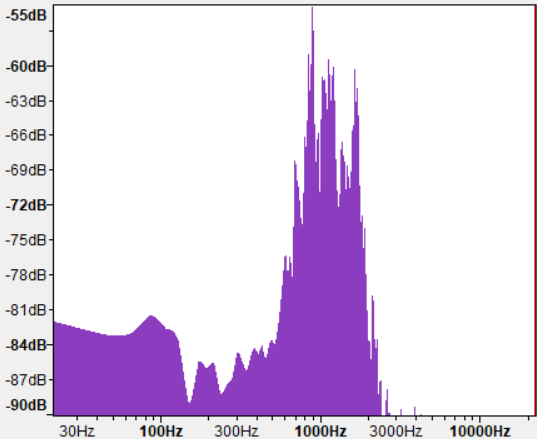 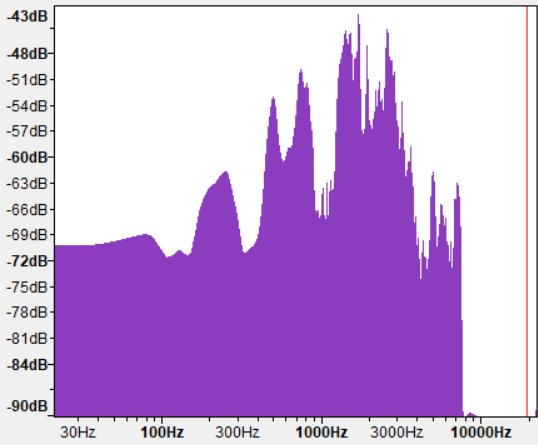 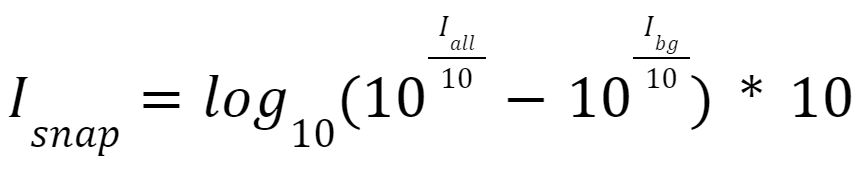 Exponential curve?
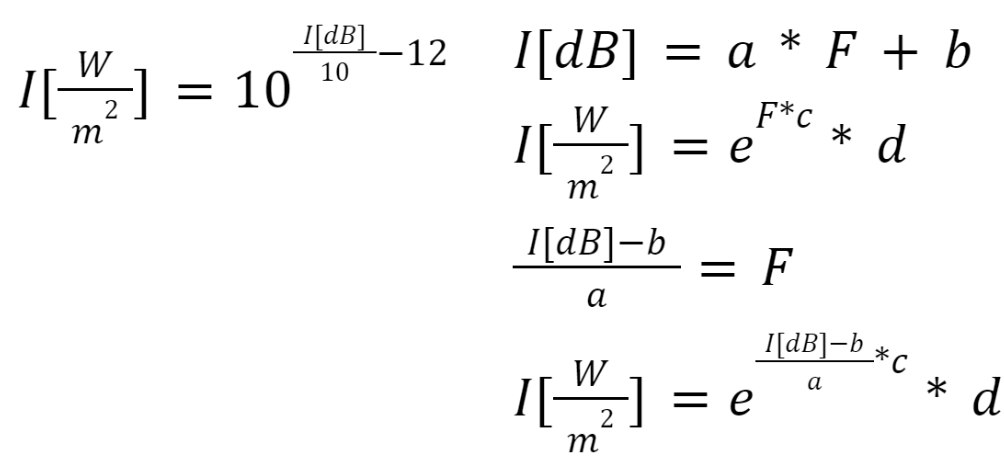 26
Resources:
Audio editing software – Audacity
Images – WikiHow
High speed video processing - Tracker